Άναμμα του Χριστουγεννιάτικου Δέντρου στο Πανεπιστήμιο Δυτικής Αττικής ( 2024)
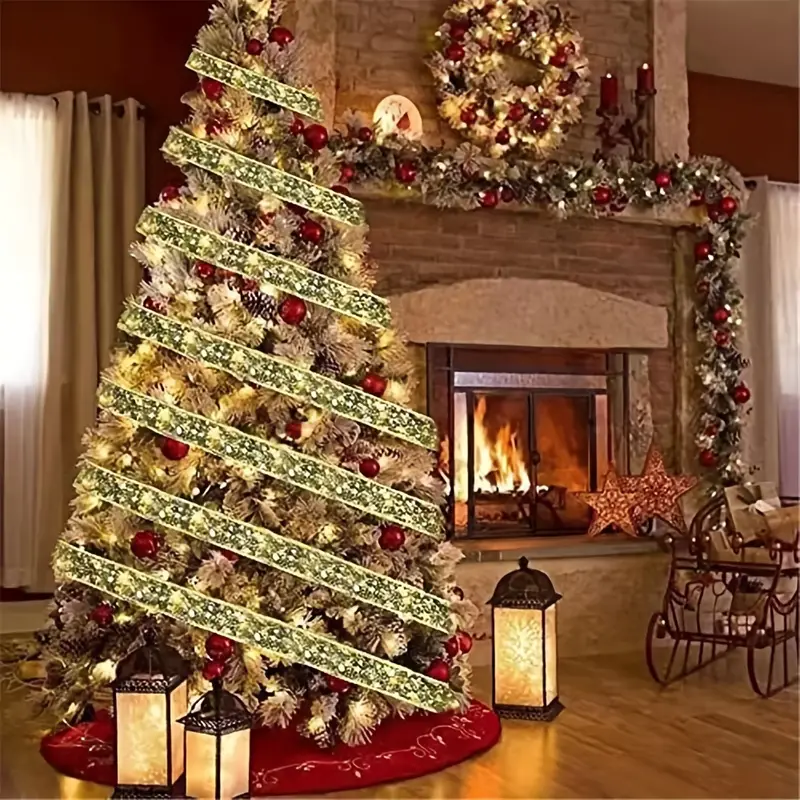 Κάλαντα και Χριστουγεννιάτικα τραγούδια από φοιτήτριες και φοιτητές από το Τμήμα Αγωγής και Φροντίδας στη Πρώιμη Παιδική Ηλικία
Προετοιμασία γιορτής οι Διδάσκουσες των μαθημάτων Μουσικής και Κινητικής Αγωγής του Τμήματος: Σωτηρίου Χριστίνα, 
Ρέτσιου Στέλλα, Χατζιδάκη Ζωή
Συνόδεψαν:
Κωνσταντίνος Δημητρόπουλος - Εφεντάκης: Κρητική λύρα
Γιώργος  Δημητρόπουλος - Εφεντάκης: λαούτο 
Στέλλα Ρέτσιου:  βιολί
Πηγαίνοντας καθ’οδόν προς το Φουαγιέ
Τραγουδώντας τα κάλαντα στο διάδρομο του Πανεπιστημίου
Video
https://www.facebook.com/1415144802/videos/992559449365097/

Οι φοιτητές- -τριες  τραγουδούν Χριστουγεννιάτικα Τραγούδια στο κεντρικό διάδρομο του Πανεπιστημίου.


https://www.facebook.com/1415144802/videos/7085244101599169/  

Πηγαίνοντας προς το Φουαγιέ του Αμφιθεάτρου ‘’Περικλής Λύτρας’’
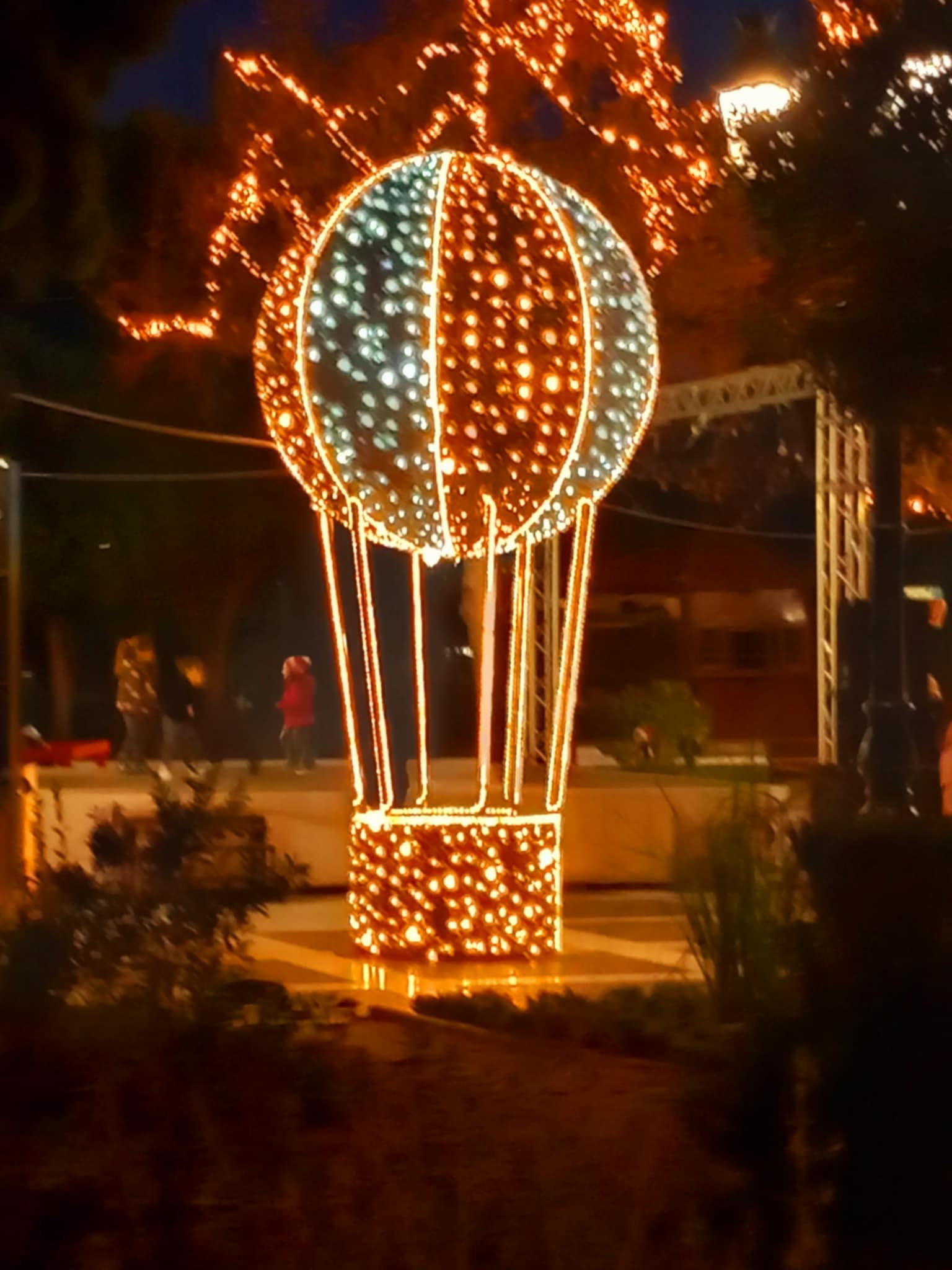 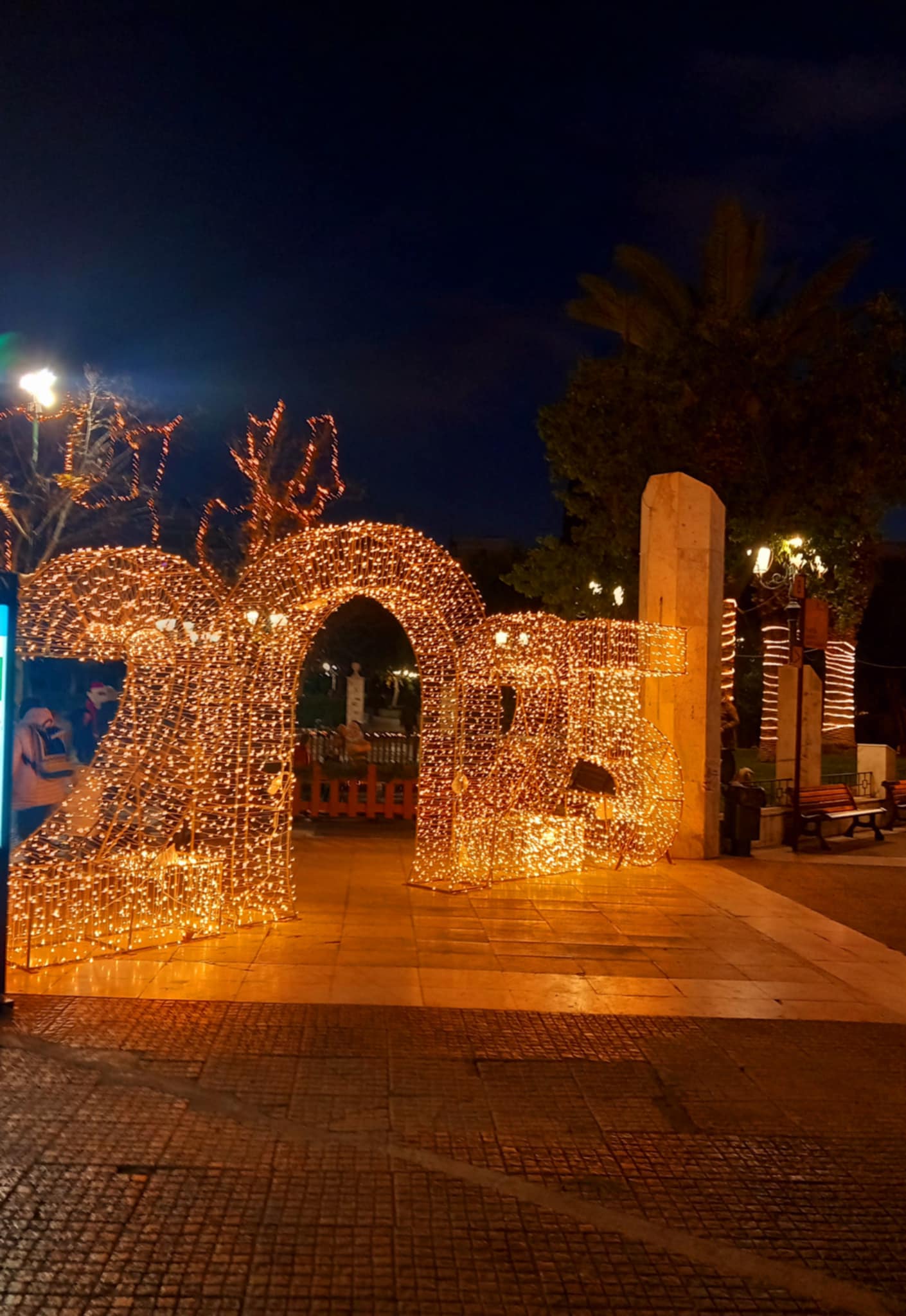 Καλά Χριστούγεννα σε όλους!!
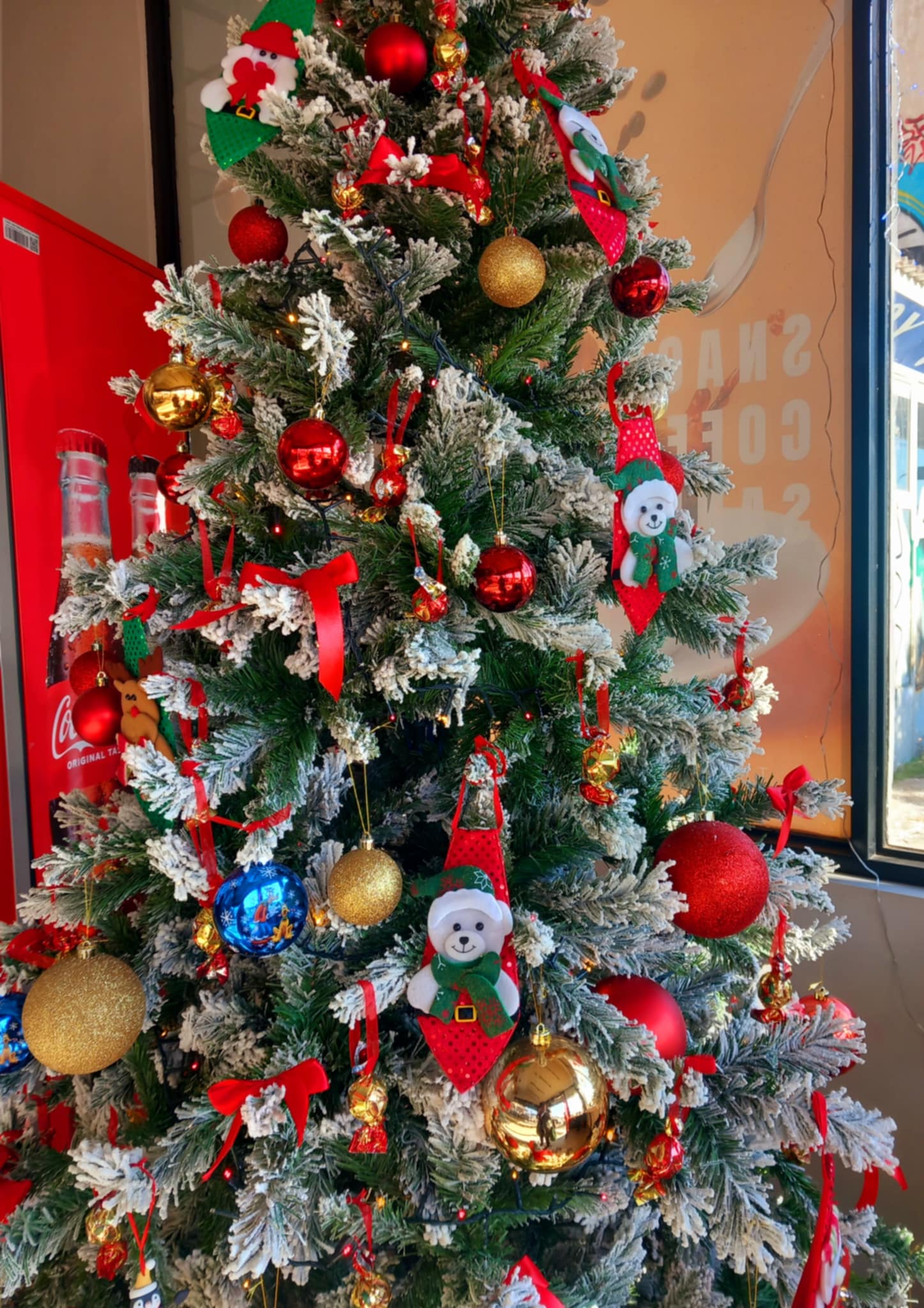